Algebra
9-sinf
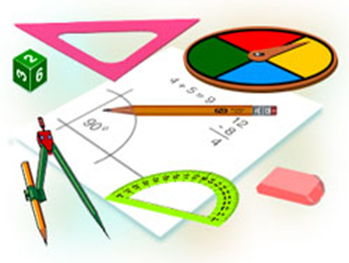 Mavzu:
Amaliy-tatbiqiy va fanlararo bog‘liq masalalar (1-dars)
Komilov Mirodil Xosiljonovich X.T.V. tasarrufidagi AFIDUM matematika fani o‘qituvchisi.
Mustaqil bajarilgan topshiriqni  tekshirish
Mustaqil bajarilgan topshiriqni  tekshirish
Mustaqil bajarilgan topshiriqni  tekshirish
Mustaqil bajarilgan topshiriqni  tekshirish
212. Tengsizlikni isbotlang:
Masalalar yechish
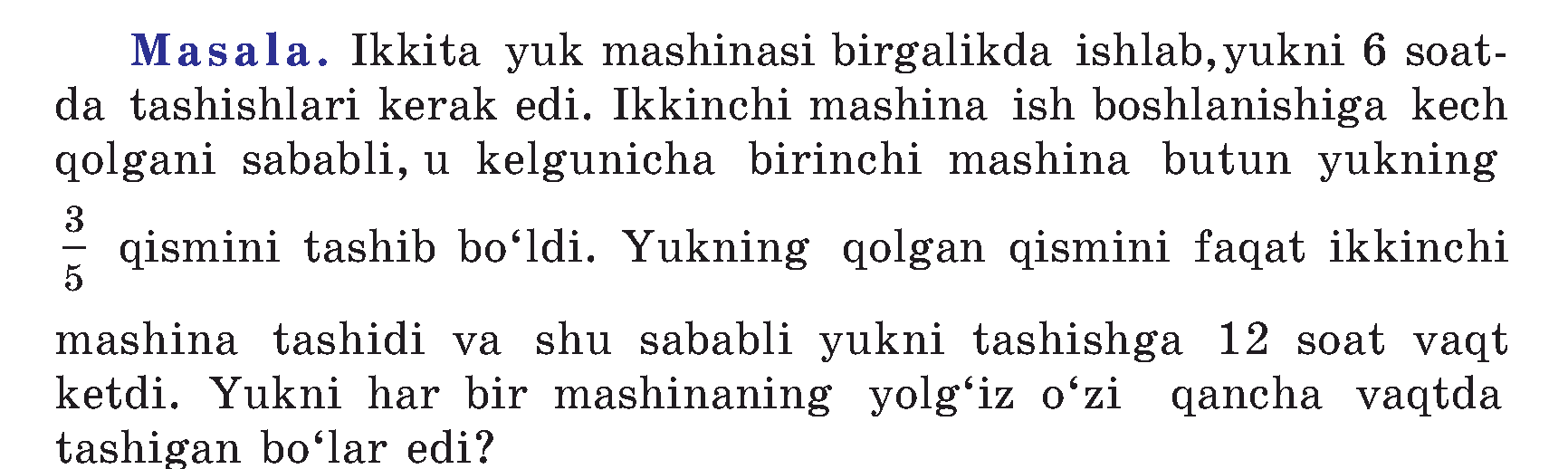 Masalalar yechish
Butun ish – 1
Masalalar yechish
Masalalar yechish
1. 1) Birinchi tomosha zalida 420 ta, ikkinchi zalida esa 480 ta o‘rindiq bor. Ikkinchi zalda birinchiga qaraganda 5 ta qator kam, lekin har bir qatorda birinchi zaldagi har bir qatordan 10 ta o‘rindiq ko‘proq. Birinchi zaldagi har bir qatorda nechta o‘rindiq bor?
Masalalar yechish
Javob: har bir qatorda 20 ta o‘rindiq bor
Masalalar yechish
Masalalar yechish
Masalalar yechish
Masalalar yechish
3. 1) Mahsulotning yarmi 10 % foyda bilan, ikkinchi yarmining yarmi 20 % foyda bilan sotildi. Agarda hamma mahsulotni sotishdan tushgan foyda 12 % ni tashkil etgan bo‘lsa, mahsulotning qolgan choragi necha foiz foydaga sotilgan?
Masalalar yechish
Masalalar yechish
Parallelogrammning ikki tomoni uzunliklari ayirmasi 3 cm. Parallelogrammning kichik diagonali katta diagonalidan 2 cm qisqa bo‘lib, uning katta tomoniga teng. Parallelogrammning tomonlari va diagonallarining uzunliklarini toping.
Masalalar yechish
Masalalar yechish
Mustaqil yechish uchun topshiriq
Darslikning 91-betidagi  1, 2, 3-mashqlarning juft tartibdagi masalalarini yechish.
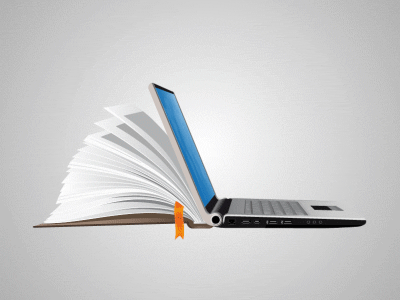